Рух в просторі
Lilliput
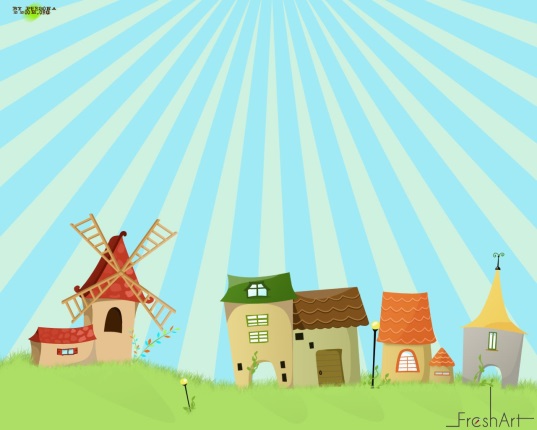 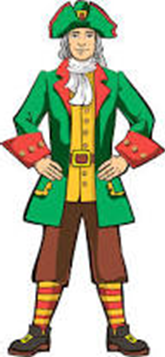 Brobdingnag
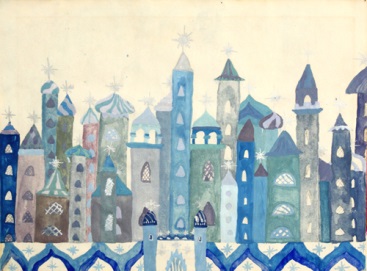